Copyright © Dean Madden, 2010
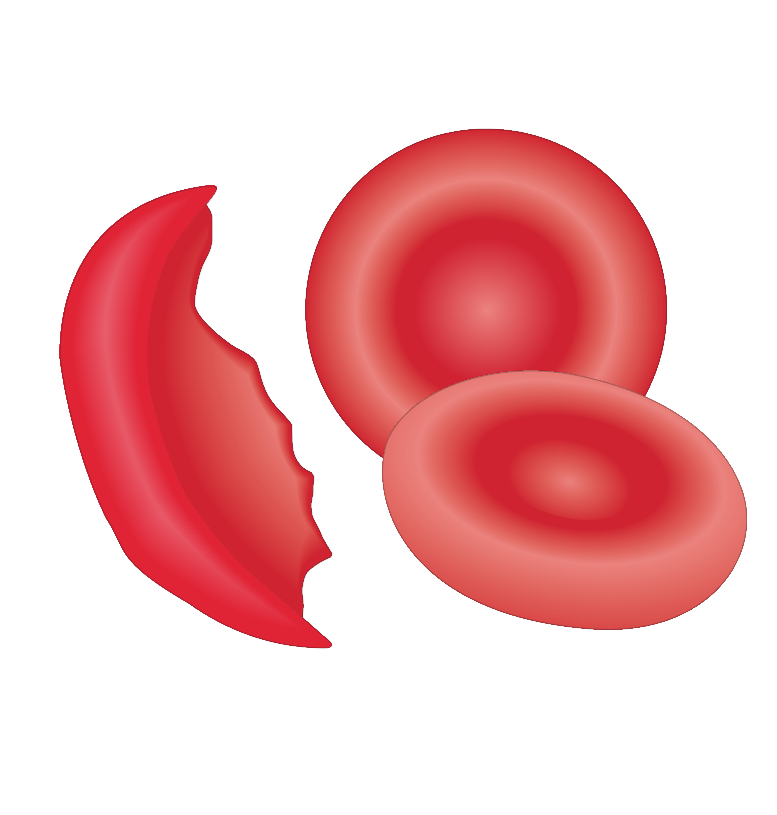 Normal red blood cells
Sickle cell
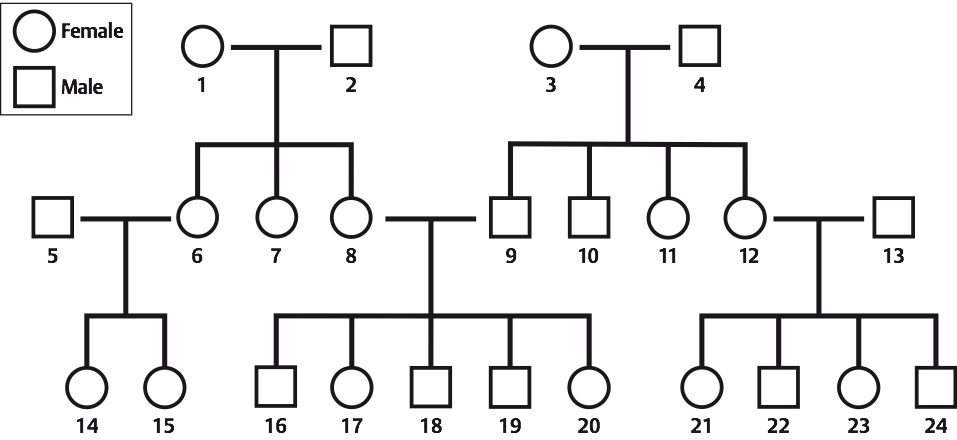 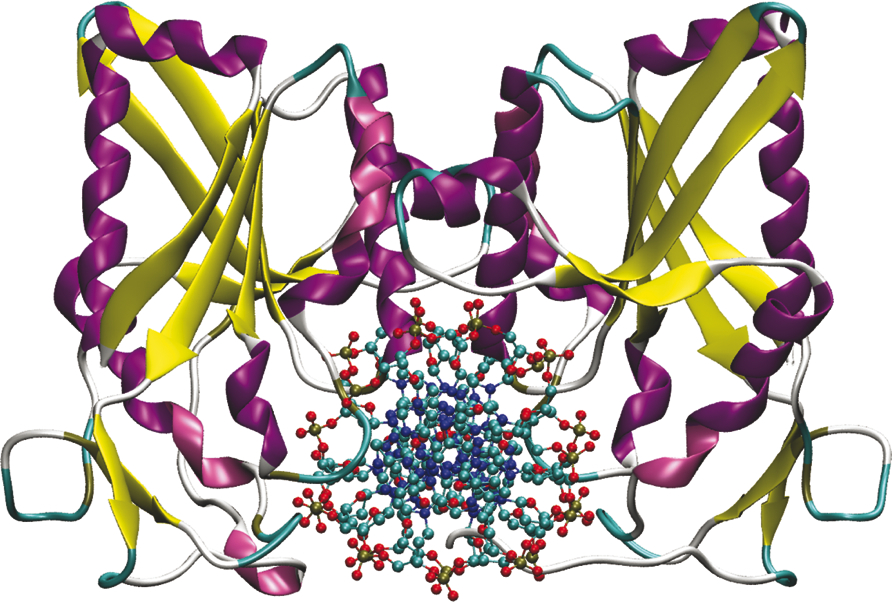 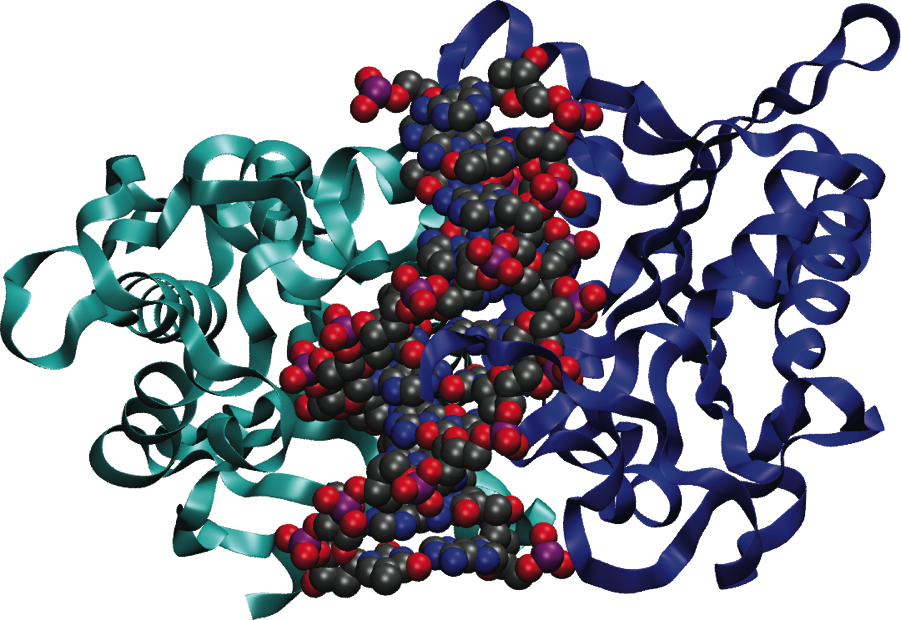 Dominant allele (D)
DNA remains uncut
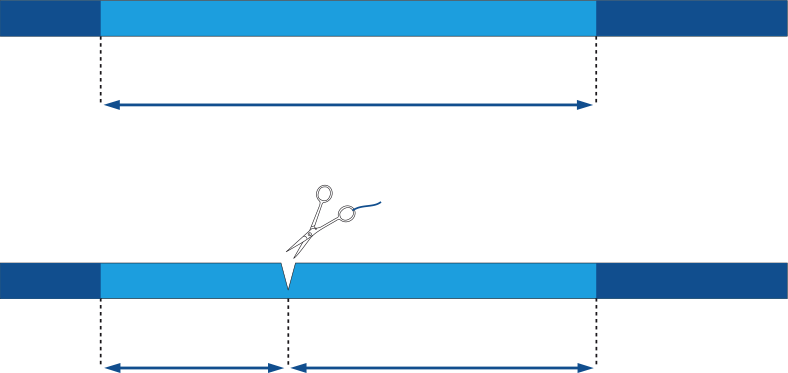 6500 base-pairs (bp)
Restriction
enzyme
Recessive allele (d)
DNA is cut
2500 bp
4000 bp
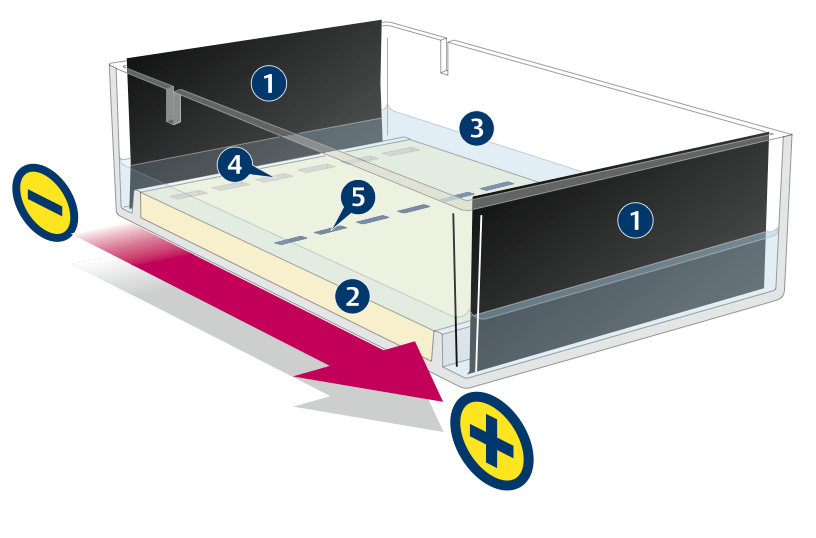 Summary of procedure
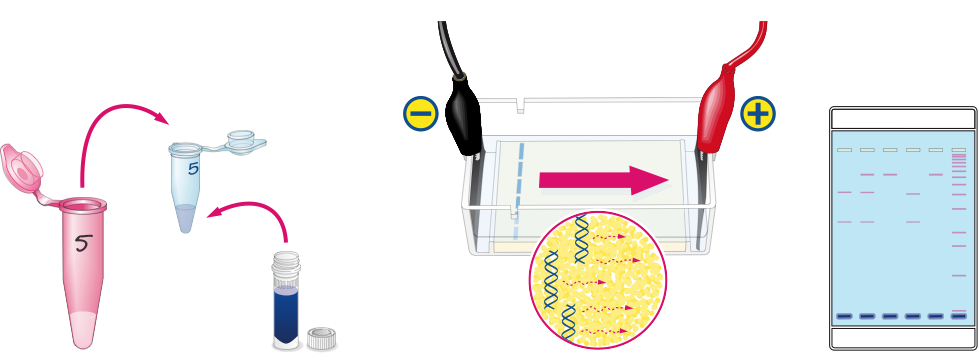 Enzyme
DNA
Loading dye
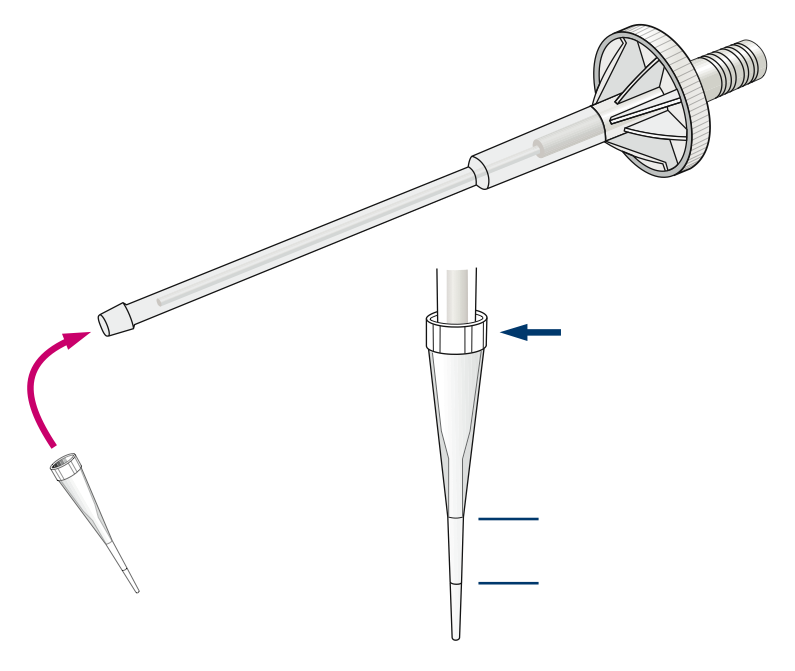 Microsyringe
HOLD HERE
Do not touch the point!
Graduated tip
10 µL
2 µL
Mass 
A microgram is one millionth of a gram 
1 000 micrograms (µg) = 1 milligram (mg) 
1 000 milligrams = 1 gram (g)
 
Volume 
A microlitre is one millionth of a litre 
1 000 microlitres (µL) = 1 millilitre (mL) 
1 000 millilitres = 1 litre (L)
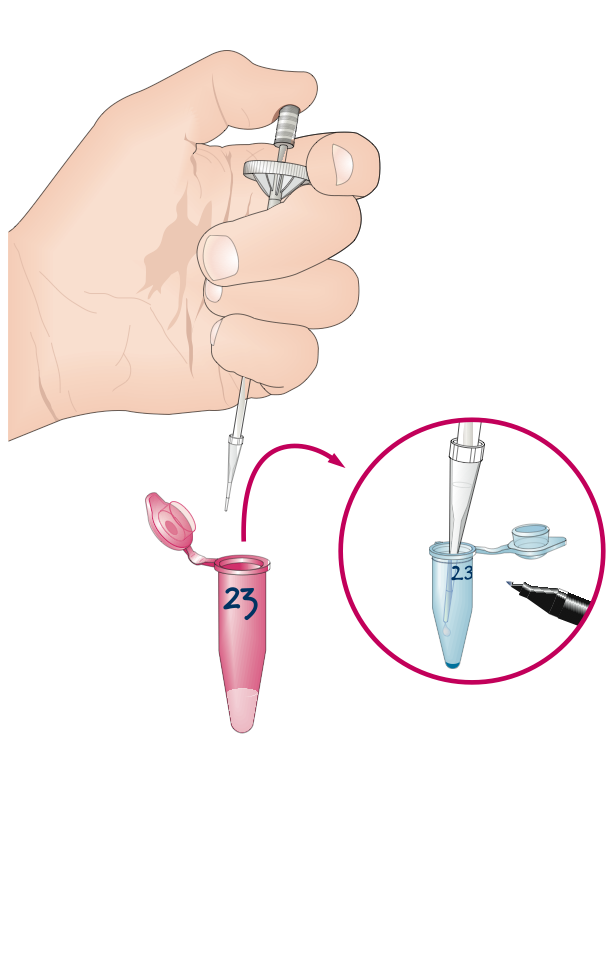 IMPORTANT
Mix well after dispensing
20 µL
Label the tube twice (on the side and on the lid)
Numbered DNA sample
Dried restriction enzyme in tube
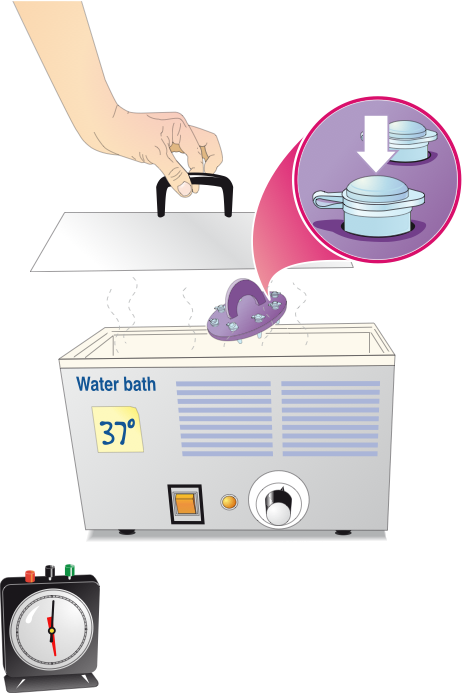 Close the tubes and push them firmly into the foam floater
Incubate for 30–45 minutes at 37°C
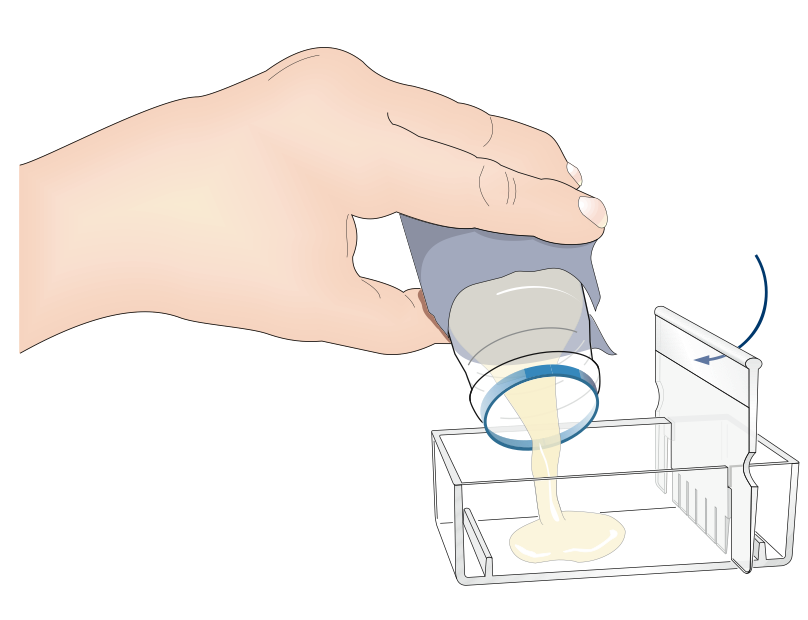 Frosted panel on this side
Molten agarose
55–60 °C
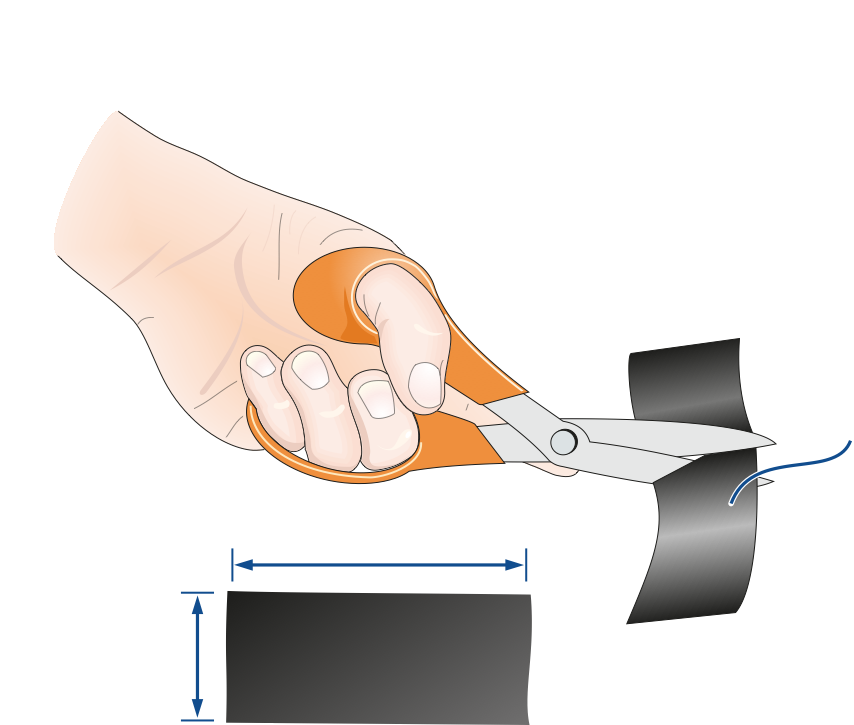 Carbon fibre
tissue
42 mm
22 mm
Cut two electrodes
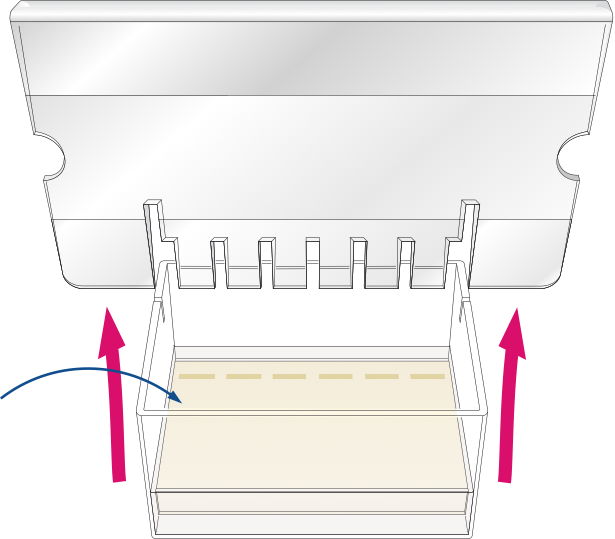 Pour 2–3 mm depth of buffer over the gel before you ease the comb out
Mix loading dye into eachDNA sample
2 µL
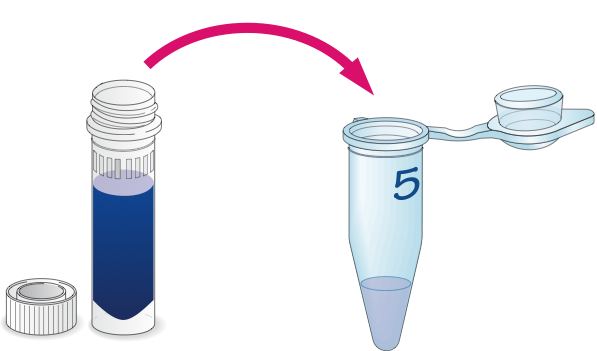 Bromophenol blue loading dye
Cut DNA sample
Load the DNA through the buffer, taking care not to puncture the wells as you do so
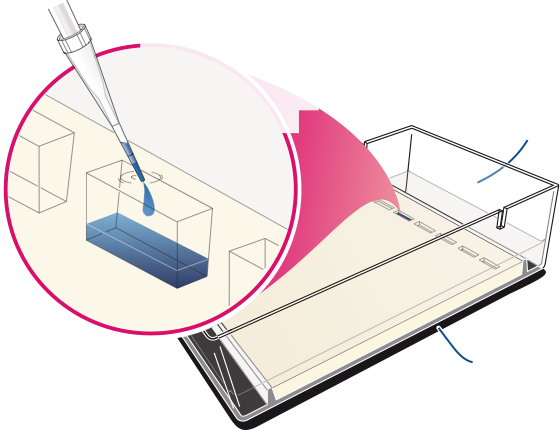 Label the end of the tank to show the contents of each well
Black card under the tank reveals the wells for loading
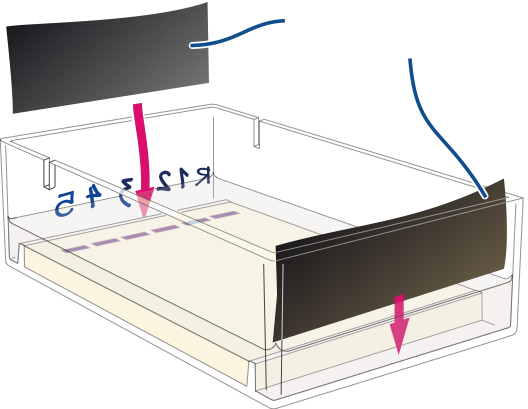 Electrodes
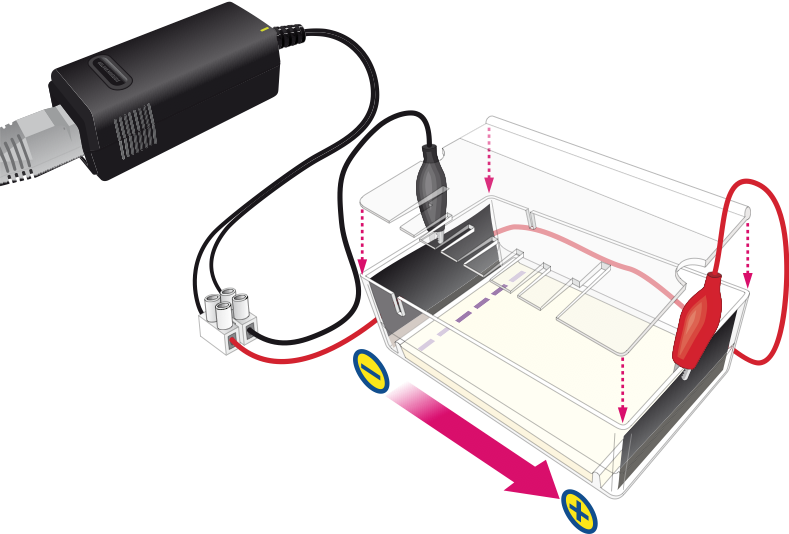 Place a comb over the tank to reduce evaporation
Direction of DNA movement
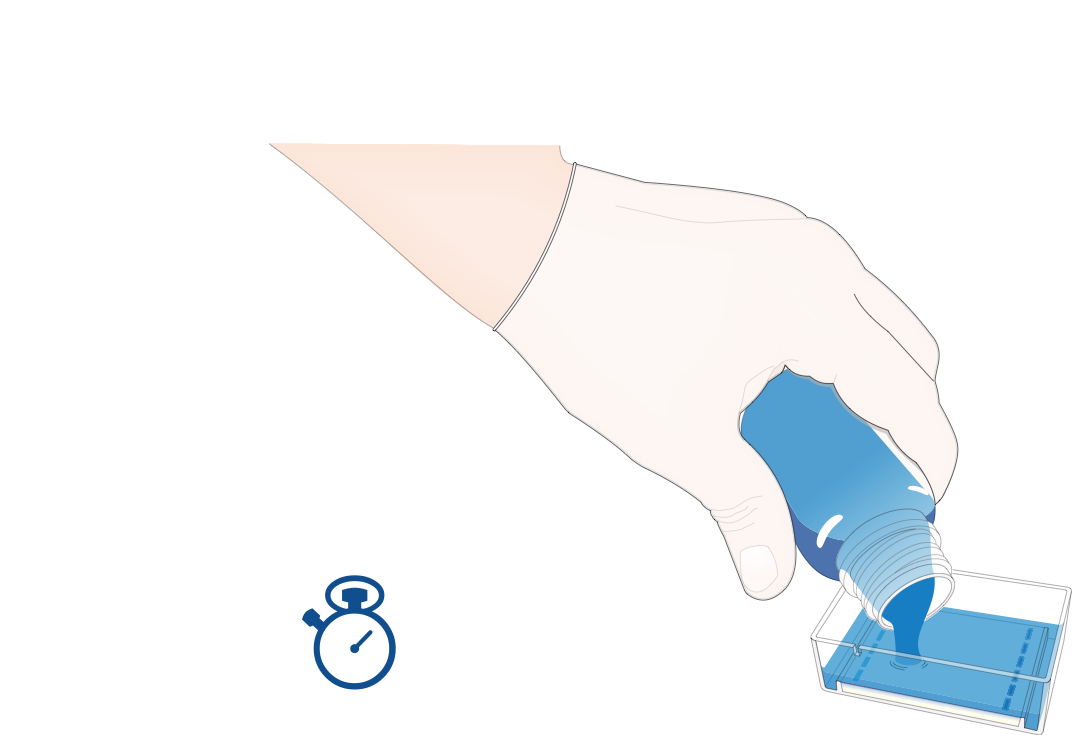 Azure A stain
Leave the stain on for 4 minutes only
Positively-charged Azure A binds to the negatively-charged phosphate groups of the DNA
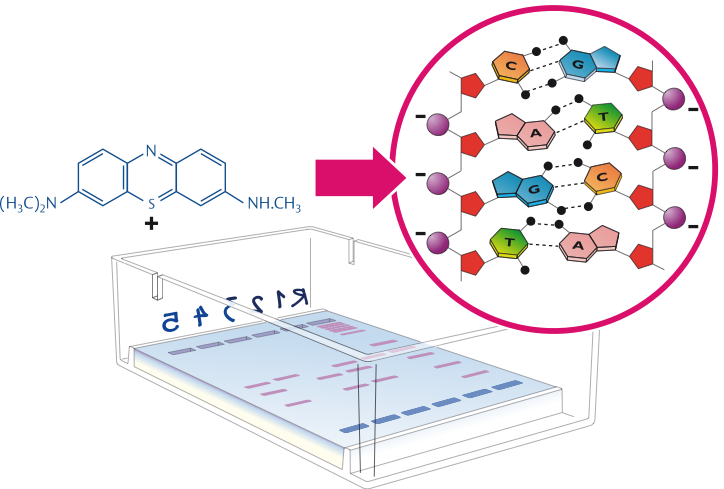 DNA
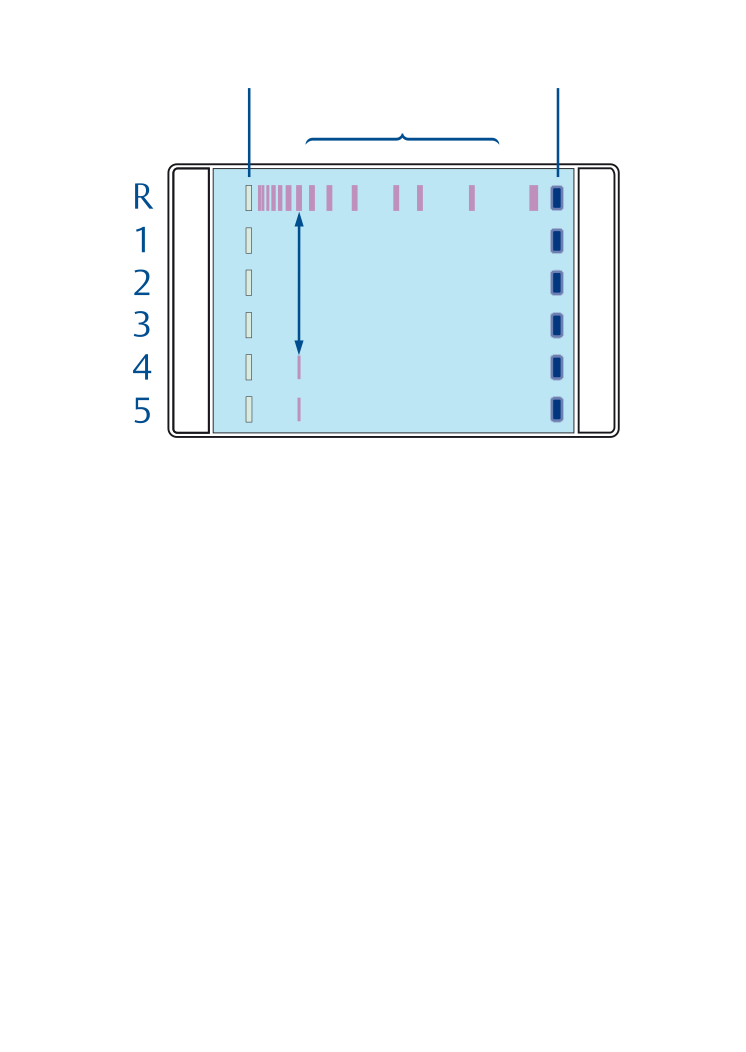 Loading dye
Wells
Area with DNA bands
Compare each band from each DNA sample with bands of known sizes in the DNA ‘ruler’
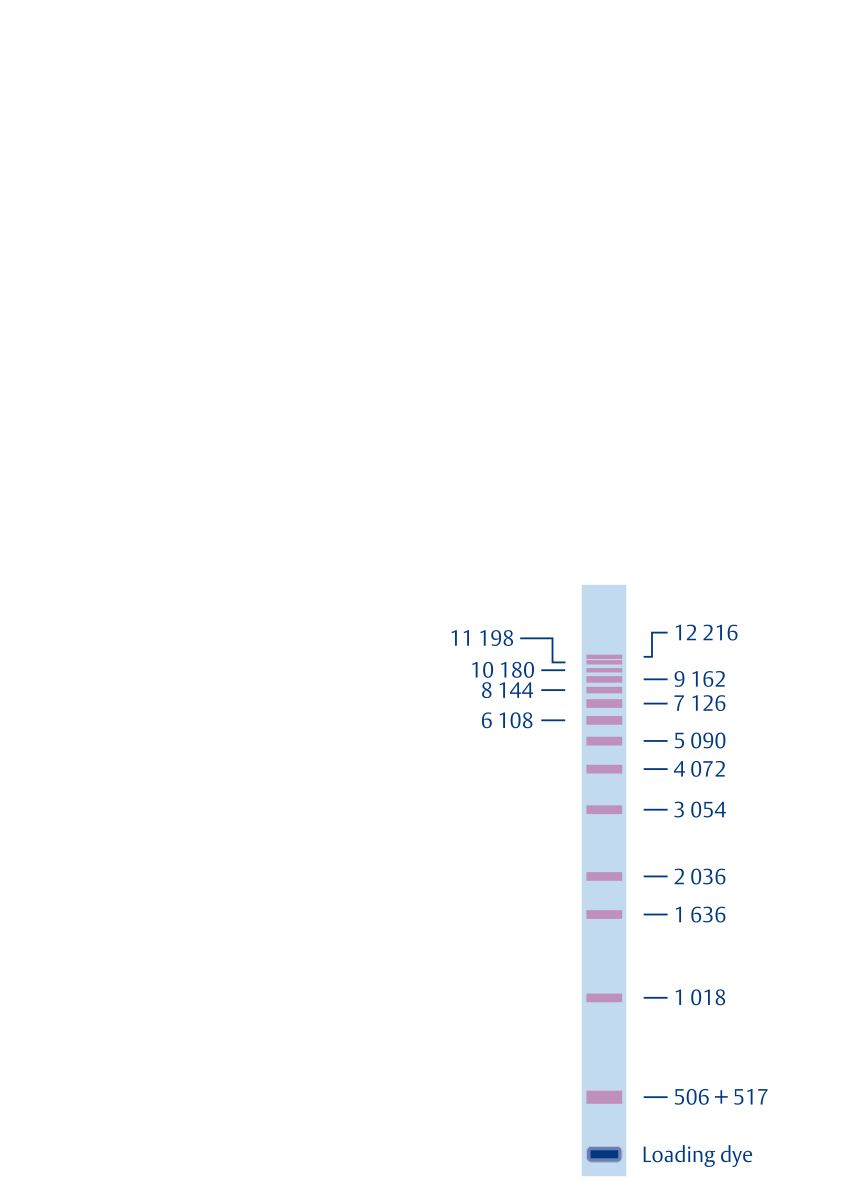 DNA ‘ruler’ or ‘ladder’
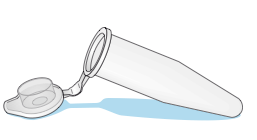 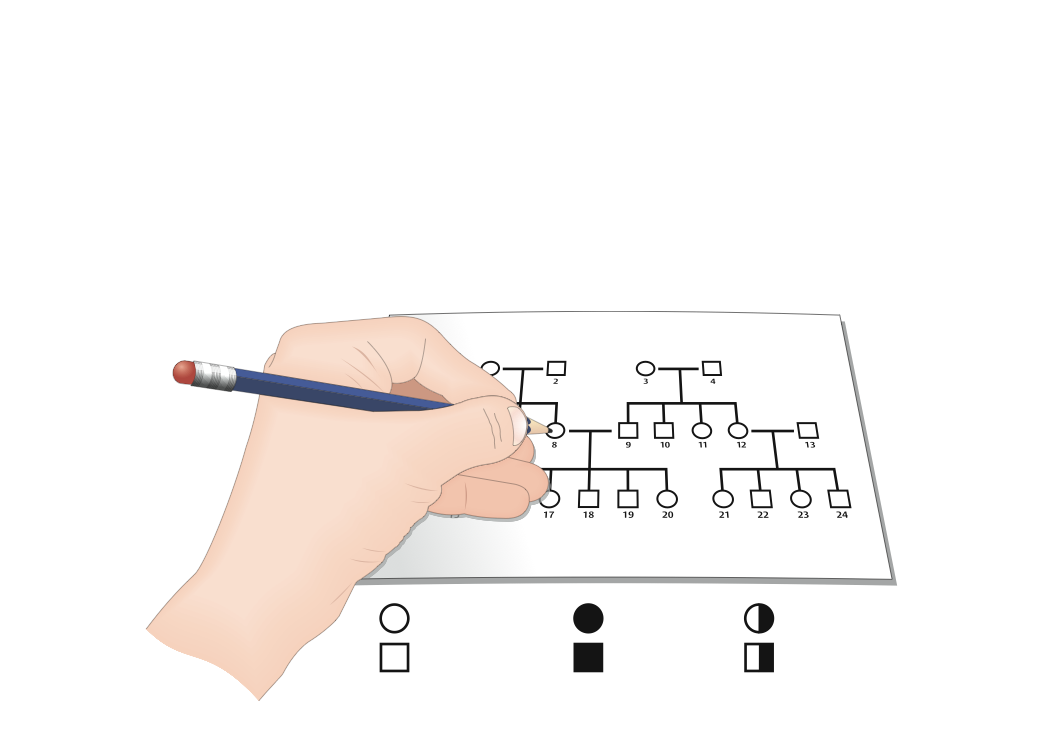 Unaffected
Affected
Carrier